SEMPLIFIC@UTOePRATICHE LIGHT
In collaborazione con ANDAC
A cura della SCIARRILLO SAS
SEMPLIFIC@UTOLIGHT   -  FULL
DUE PAROLE PER AIUTARCI A CAPIRE

 COSA VUOL DIRE OGGI
 COSA SARA’ DOMANI

 PERCHE’ PREPARARCI OGGI
 PERCHE’ CI SERVIRA’ DOMANI
I PROCESSI DIGITALI
SE QUALCUNO DI NOI PENSA CHE LA NOSTRA ATTIVITA’ CONTINUERA’ CON LE STESSE MODALITA’  NON STA’ PER PERDERE IL TRENO MA LO HA GIA’ PERSO !
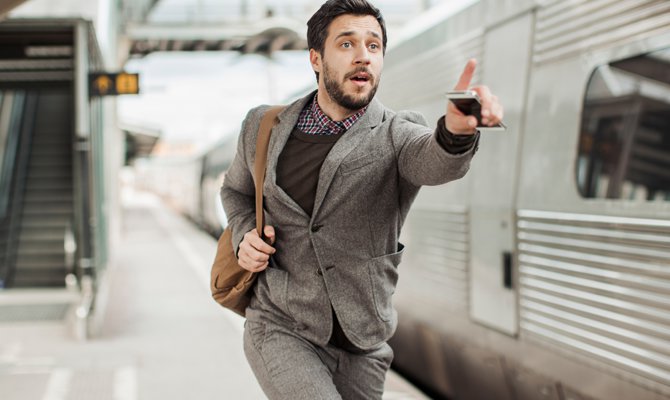 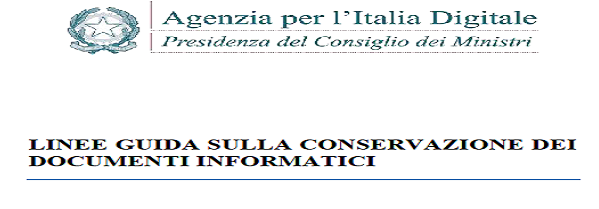 SEMPLIFIC@NDO
OGGI
POSSIAMO DIRE CHE INIZIAMO CON NON SPOSTARE PIU’ I DOCUMENTI CARTACEI MA LI FIRMIAMO E LI INVIAMO DIGITALMENTE
SEMPLIFIC@NDO
GIA’ OGGI
MA DOMANI LO SARA’ PER FORZA
NON VERRANNO PIU’ MATERIALIZZATI DOCUMENTI CARTACEI, MA SARANNO GENERATI DIGITALMENTE E TRATTATI DIGITALMENTE
SEMPLIFIC@NDO
DAL 7 GENNAIO (FORSE)
CI SARA’ IL DOCUMENTO UNICO DI CIRCOLAZIONE E POCO IMPORTA SE COMPILEREMO UNA ISTANZA UNIFICATA O COMPILEREMO L’ATTO DI VENDITA SU UN CDP DIGITALE O UN ATTO DIGITALE
SEMPLIFIC@NDO
DAL 7 GENNAIO (FORSE)
LE MODALITA’ SARANNO DIGITALI !
DECRETO LEGISLATIVO 29 maggio 2017, n. 98
3. Le istanze e la relativa  documentazione  sono  trasmesse  dagli uffici che le ricevono per via telematica al Centro elaborazione dati presso il Ministero delle infrastrutture e dei trasporti, di  seguito denominato CED, che gestisce l'Archivio nazionale dei veicoli di  cui agli articoli 225 e 226 del decreto legislativo 30  aprile  1992,  n. 285.   4. Il CED trasmette contestualmente al PRA, esclusivamente per  via telematica, i dati relativi alla proprieta' ed allo  stato  giuridico del veicolo, unitamente alla documentazione in formato elettronico.
LE NUOVE PROCEDURE
AO-STA

ACQUISIZIONE OTTICA STA
AO-STA
SI PASSA DAL PORTARE LE PRATICHE AL PRA
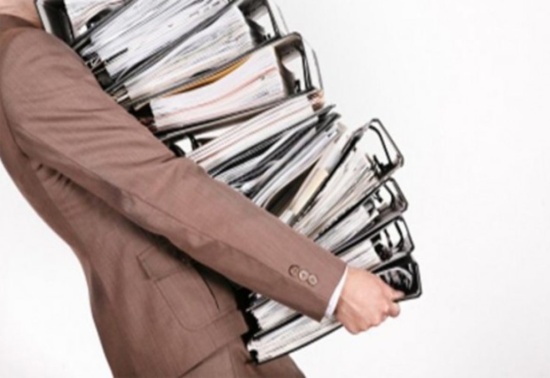 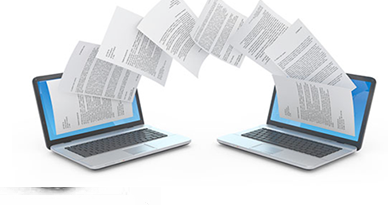 AD INVIARLE IN MODALITA’ DIGITALE
AO-STA
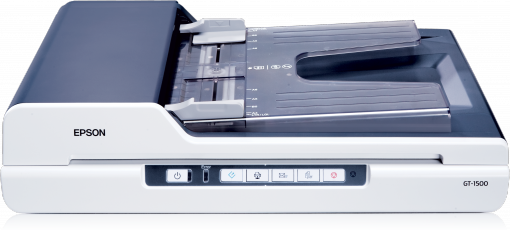 QUINDI SCANSIONE
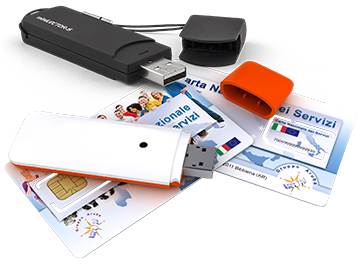 FIRMA DIGITALE
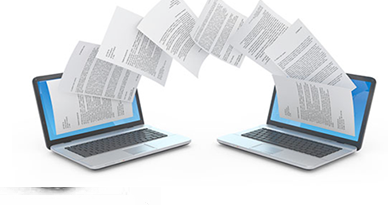 INVIO TELEMATICO PRA
IMPORTANTE
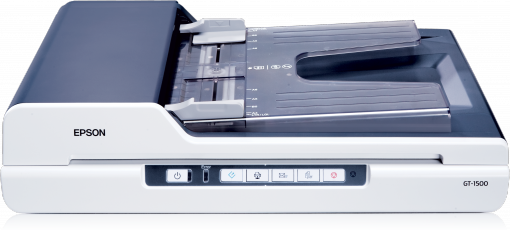 SCANNER VELOCE
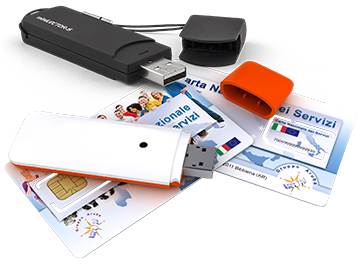 FIRMA DIGITALE SEMPLICE, MEGLIO SE REMOTA
UN BUON GESTIONALE: PRATICHE LIGHT
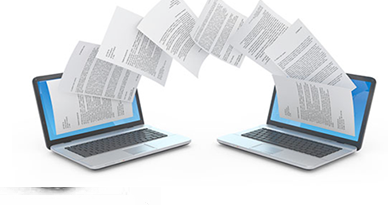 MODALITA’ OPERATIVE
QUANDO :FARE LE SCANSIONI  ?

QUANDO :AGGANCIARE PRATICA STA  ?

SIGNIFICATO DI:AGGANCIARE PRATICA STA?

COME FARE : CON PRATICHE LIGHT ?
MODALITA’ OPERATIVE
PER POTERLE RICORDARLE
PIU’ FACILMENTE 
PARAGONIAMOLE ALLE 
PROCEDURE ATTUALI
PREPARAZIONE PRATICHE
OGGI COL CARTACEO

QUANDO? IN QUALUNQUE MOMENTO
 
COME ? PINZANDO ALLA NOTA PRA LA DOCUMENTAZIONE NECESSARIA IN MODO CHE SIANO PRONTE PER QUANDO LE PRESENTEREMO
PREPARAZIONE PRATICHE
CON AO-STA

QUANDO? IN QUALUNQUE MOMENTO
 
COME ? APRENDO IL FASCICOLO,  FACENDO LE SCANSIONI, FIRMANDOLI DIGITALMENTE E INSERENDOLI NEL FASCICOLO DIGITALE AFFINCHE’ SIANO PRONTE QUANDO LE DOVREMO PRESENTARE
PREPARAZIONE PRATICA
ATTENZIONE A:
OGNI DOCUMENTO CHE INVIAMO DEVE ESSERE “ETICHETTATO” CIOE’ BISOGNA DIRE CHE COSA E’ (ES. CDPD, DOC. IDENTITA’ , NOTA ETC).
VEDREMO CON PRATICHE LIGHT CHE SI POSSONO CREARE PER OGNI TIPOLOGIA DI FORMALITA’  DEI MODELLI PER ABBINARE IN SEQUENZA  AUTOMATICA  DOCUMENTO AD ETICHETTA
PREPARAZIONE PRATICHE
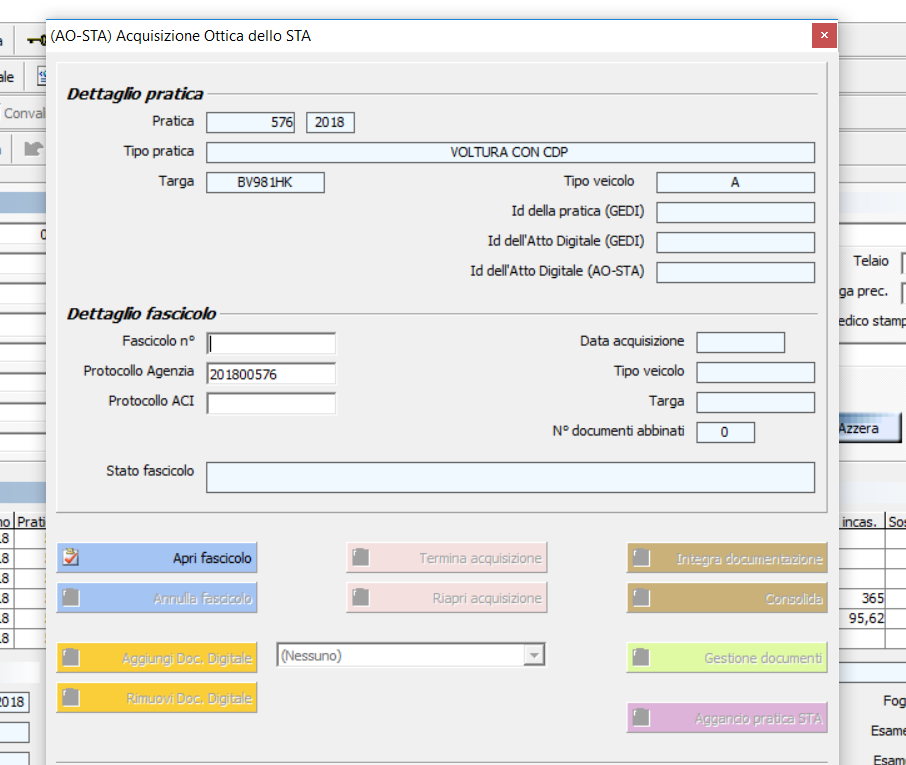 IN PRATICHE LIGHT SI CLICCA SU APRI FASCICOLO
PREPARAZIONE PRATICHE
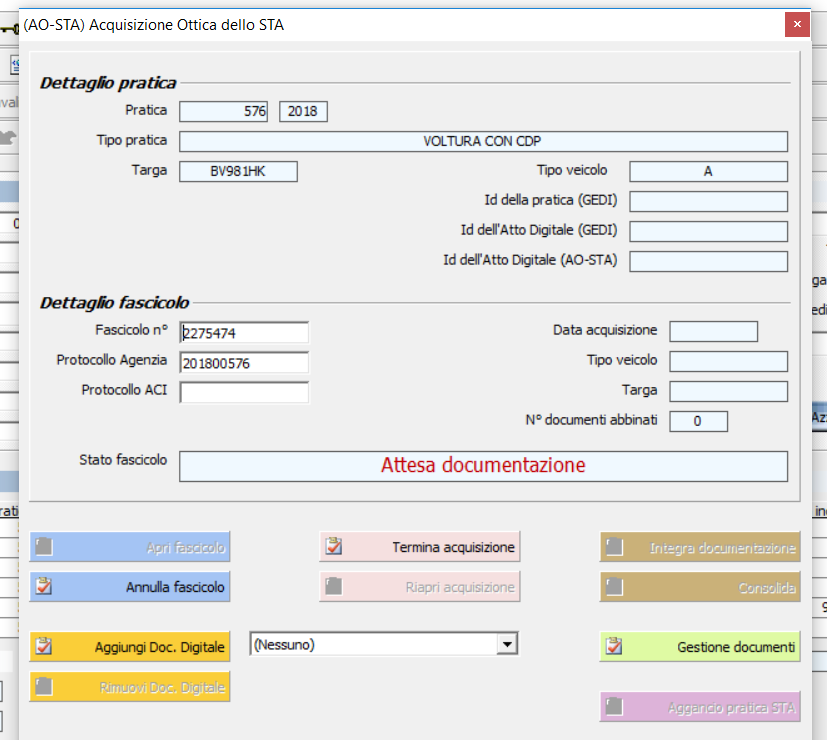 IL FASCICOLO APERTO SI POSIZIONA IN ATTESA DOCUMENTAZIONE
ALLORA CLICCHIAMO SU
GESTIONE DOCUMENTI
IL PROGRAMMA SI PREDISPONE ALLA SCANSIONE
QUI SELEZIONIAMO LO SCANNER
QUI AVVIAMO LA SCANSIONE
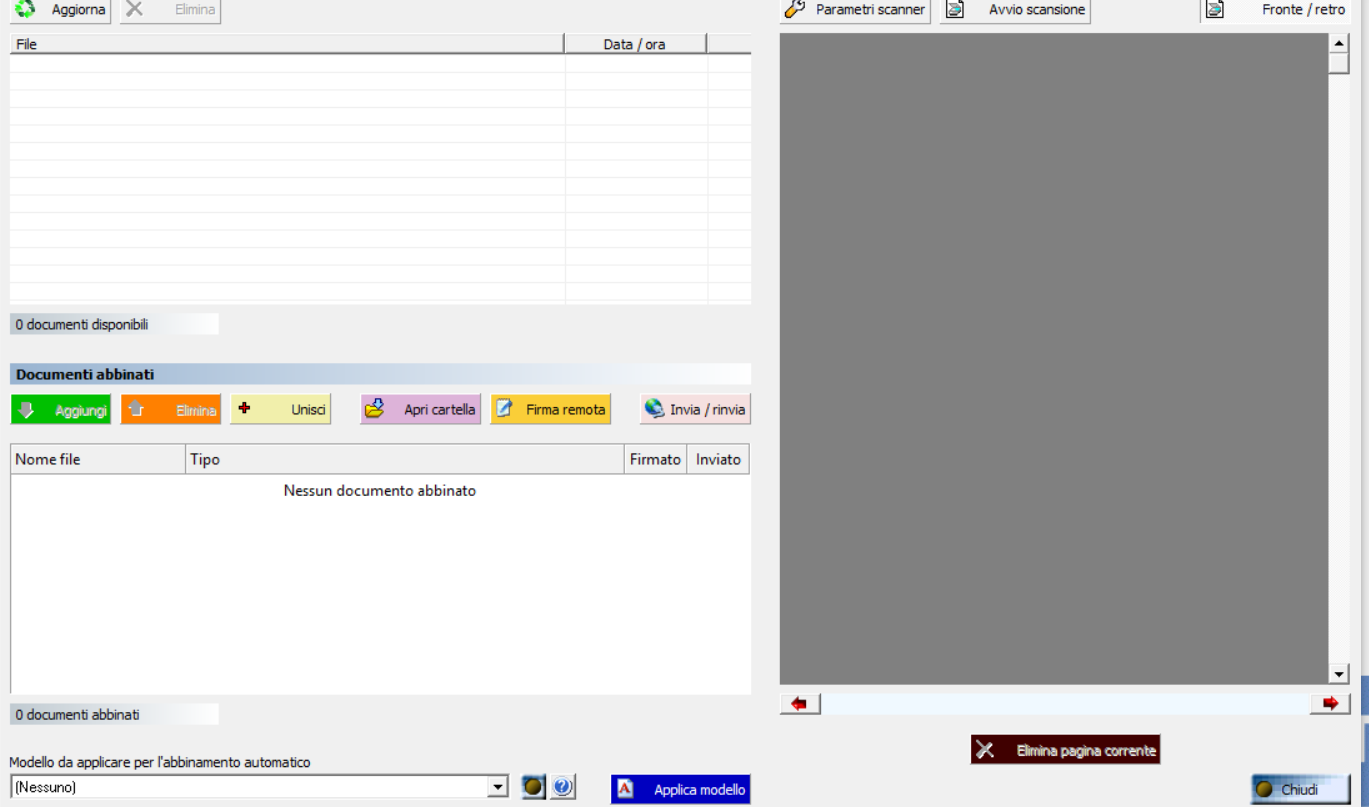 SE LO SCANNER NON PUO’ ESSERE GESTITO DIRETTAMENTE DAL PROGRAMMA BASTA FARE LE SCANSIONI E INVIARLE NELLA CARTELLA “AO-STA DOCUMENTI DISPONIBILI”
SI METTONO INSIEME TUTTI I DOCUMENTI DA SCANSIONARE E IL PROGRAMMA LI PRENDE E LI SPOSTA NELLA RELATIVA CARTELLA PRONTI PER L’ETICHETTATURA E PER LA FIRMA
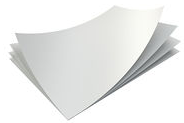 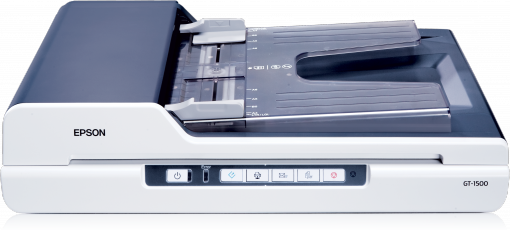 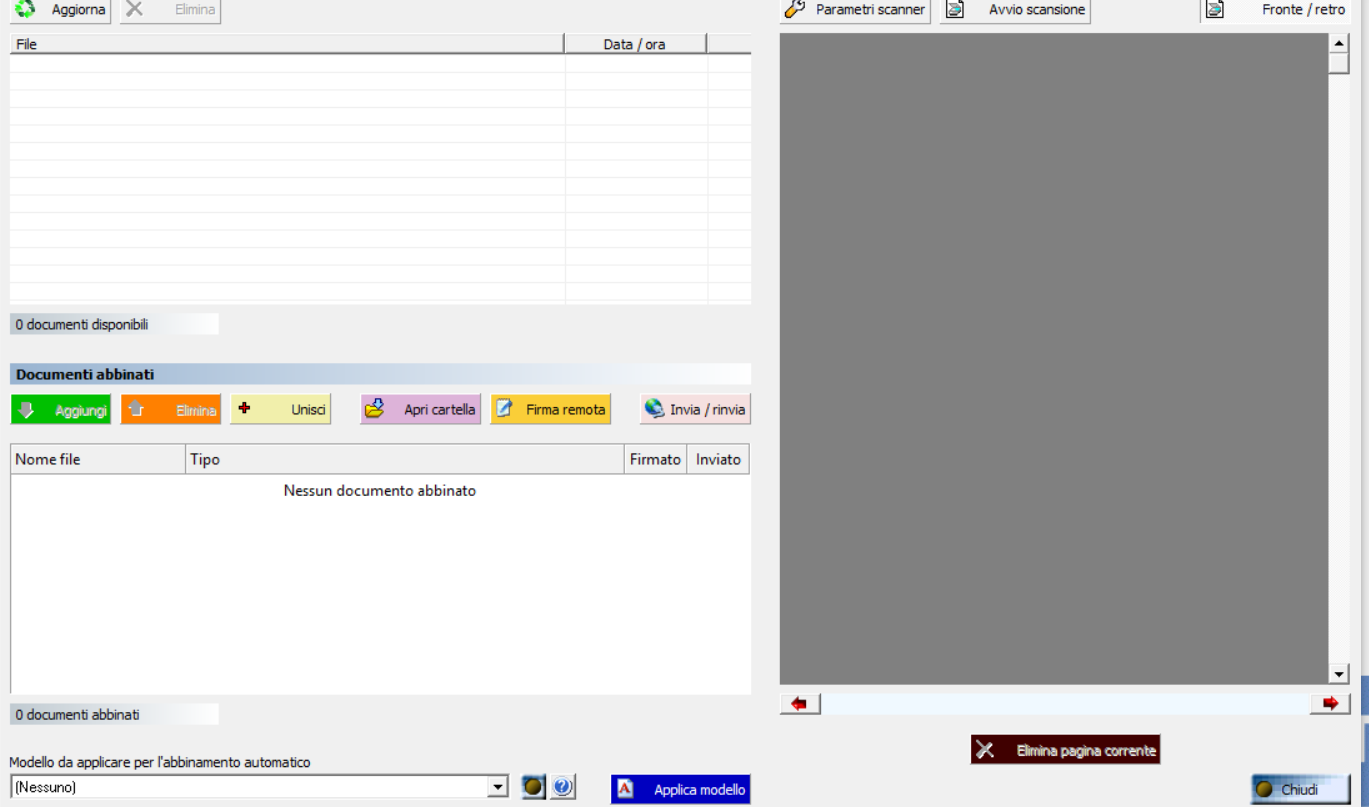 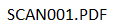 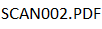 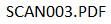 SE ABBIAMO INSERITO I DOCUMENTI SECONDO UNA SEQUENZA CHE ABBIAMO PREDISPOSO, APPLICANDO IL RELATIVO MODELLO LI AVREMO ETICHETTATI TUTTI VELOCEMENTE E COL NOME GIUSTO
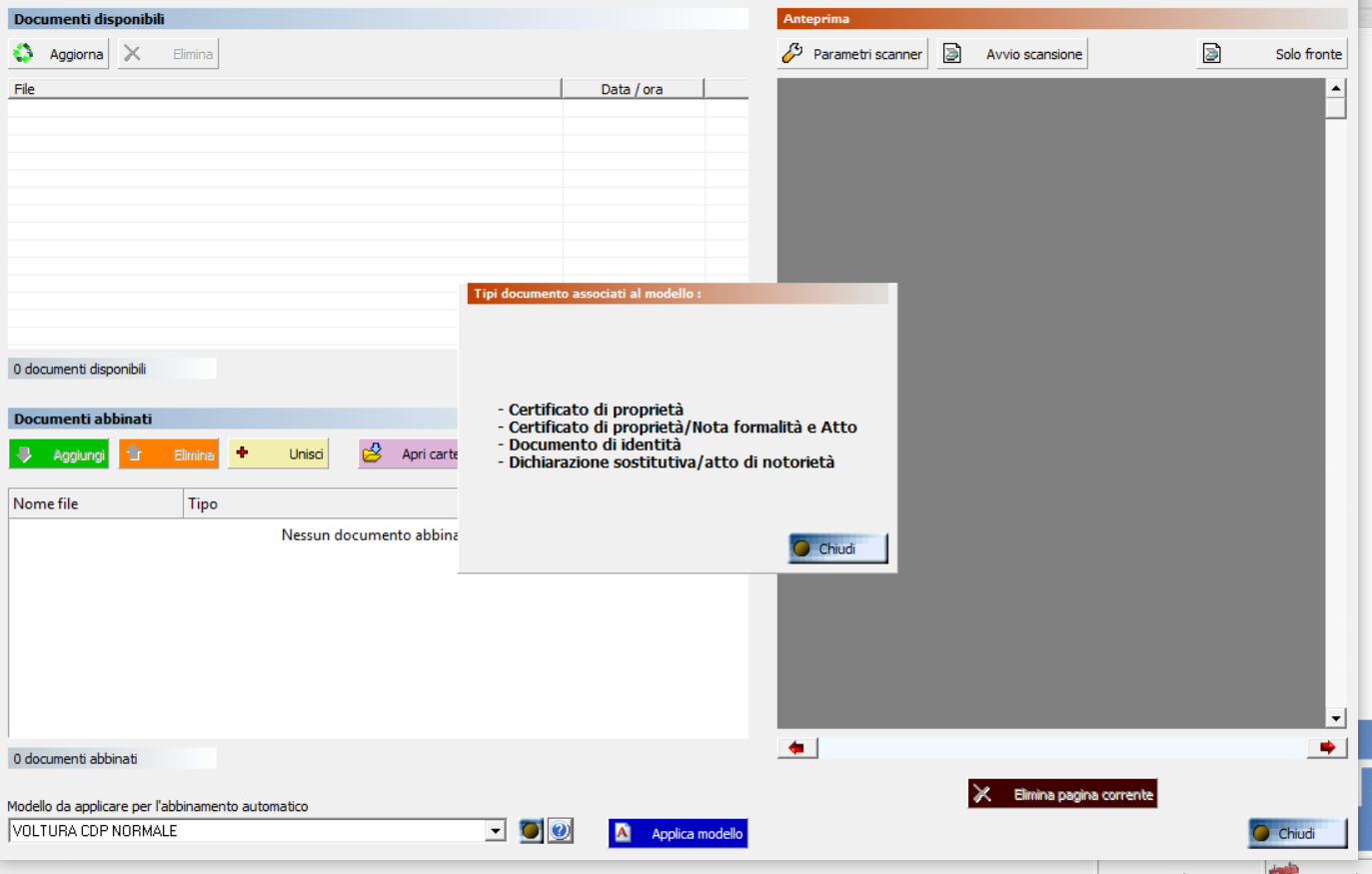 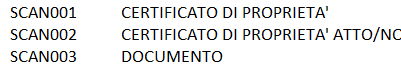 QUINDI FIRMIAMO I DOCUMENTI O APRENDO LA CARTELLA O CON LA FIRMA REMOTA E CLICCANDO SU INVIA E VENGONO ALLEGATI AL FASCICOLO
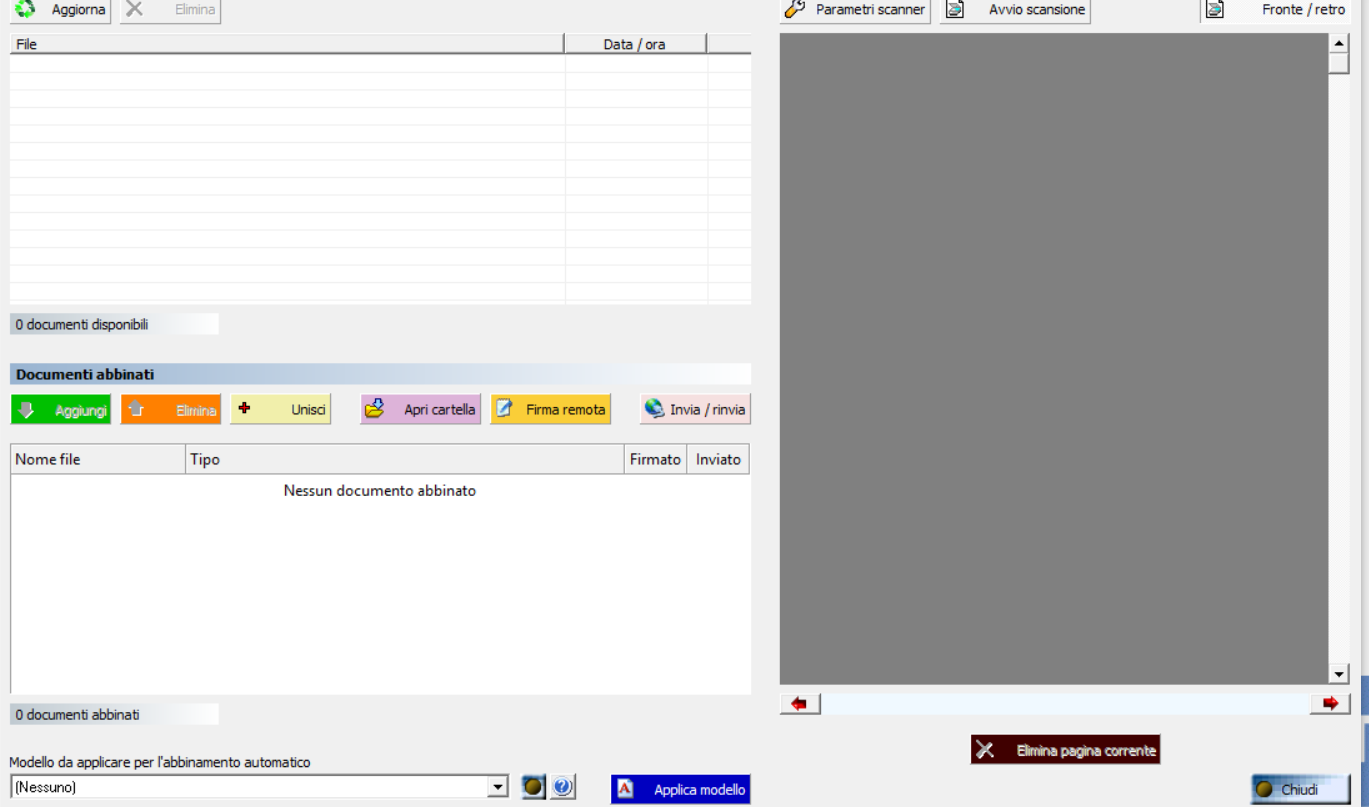 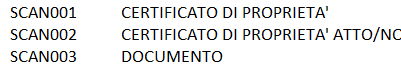 PRESENTAZIONE PRATICHE
OGGI COL CARTACEO
QUANDO ? IL GIORNO LAVORATIVO SUCCESSIVO ALLA TRASMISSIONE

COME ? PORTANDOLE AL PRA NEL SUO ORARIO DI APERTURA
PRESENTAZIONE PRATICHE
CON AO-STA
QUANDO ? GIA’ LO STESSO GIORNO DI TRASMISSIONE  DOPO LA CHIUSURA DELLA POSSIBILITA’ DI TRASMISSIONE ED ENTRO L’ORARIO DI PRESENTAZIONE AL PRA DEL GIORNO LAVORATIVO SUCCESSIVO ALLA TRASMISSIONE 

COME ? AGGANCIANDO PRATICA STA
AGGANCIARE PRATICA STA
CON AO-STA
SIGNIFICA INSERIRE IN OGNI FASCICOLO DIGITALE CREATO IL PROTOCOLLO RILASCIATO DAL PRA E CONSOLIDARE IL FASCICOLO 

COME ? SE ABBIAMO TRASMESSO USANDO LO STA++ IL PROTOCOLLO VIENE AGGANCIATO AUTOMATICAMENTE DA PRATICHE LIGHT
AGGANCIARE PRATICA STA
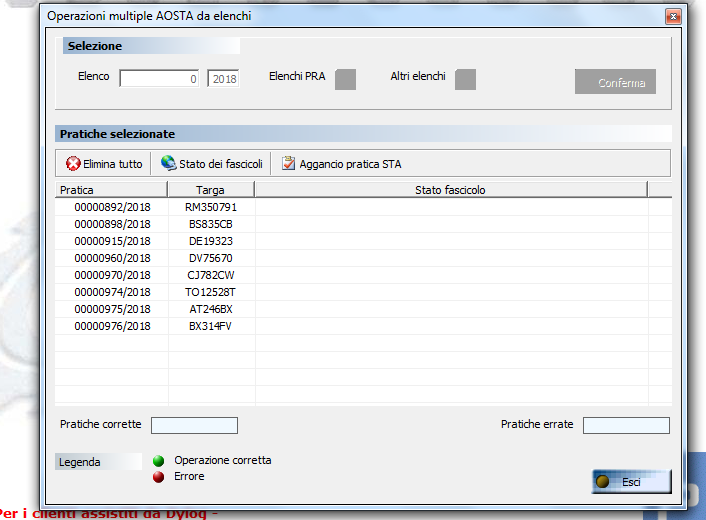 QUANDO ABBIAMO PIU’ PRATICHE E’ CONVENIENTE PREDISPORRE UN ELENCO PRA IN MODO TALE DA FARE L’AGGANCIO IN AUTOMATICO DI TUTTE CLICCANDO QUI
AGGANCIARE PRATICA STA
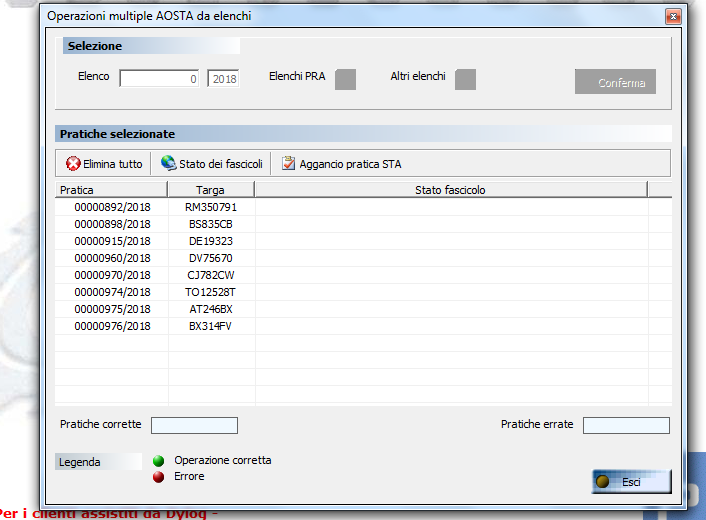 CLICCANDO SU STATO DEI FASCIOLI CI FARA’ VEDERE DI VOLTA IN VOLTA  L’AVANZAMENTO DI OGNI SINGOLA PRATICA CHE ANDRA’ DA:

ATTESA PRATICA STA

 DOCUMENTAZIONE CONSOLIDATA

- FASCICOLO EVASO
AGGANCIARE PRATICA STA
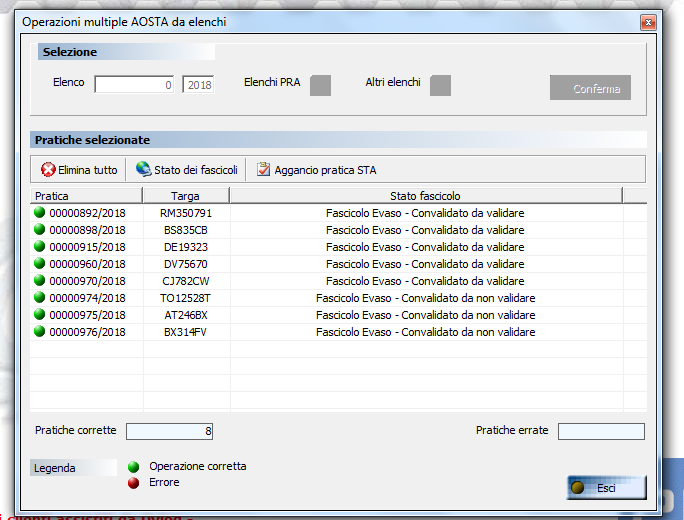 I FASCICOLI EVASI CA VALIDARE SONO QUELLI DI CUI DOVREMO PRESENTARE L’ATTO ORIGINALE ENTRO LA QUINDICINA SUCCESSIVA. GLI ALTRI QUELLI CHE DISTRUGGEREMO A SEGUITO DELLA COMUNICAZIONE
MODALITA’ OPERATIVE
ATTENZIONE A:
VERIFICARE QUANDO ABBIAMO CONSOLIDATO LE PRATICHE CHE IL SISTEMA NON ABBIA RISPOSTO:
 “ESITO DELIBATORE NEGATIVO” 
PERCHE’ VUOL DIRE CHE: 

O NON ABBIAMO INVIATO UN DOCUMENTO OBBLIGATORIO

O NON ERA ANCORA CHIUSO L’ORARIO DI TRASMISSIONE
MODALITA’ OPERATIVE
POICHE’ LA DELIBAZIONE DELLE PRATICHE AVVIENE A LIVELLO NAZIONALE , CIOE’ QUALUNQUE PRA D’ITALIA PUO’ PRENDERE IN CARICO IL FASCICOLO E CONVALIDARLO
MODALITA’ OPERATIVE
POICHE’ LA DELIBAZIONE DELLE PRATICHE AVVIENE A LIVELLO NAZIONALE , CIOE’ QUALUNQUE PRA D’ITALIA PUO’ PRENDERE IN CARICO IL FASCICOLO E CONVALIDARLO
E’ IMPORTANTISSIMO CONOSCERE QUALE SIA LA DOCUMENTAZIONE MINIMA OBBLIGATORIA, POICHE’ SPESSO CAPITA CHE VENGANO CHIESTI DOCUMENTI NON NECESSARI
MODALITA’ OPERATIVE
ESISTE IN “COMUNICAZIONI E LETTERE CIRCOLARI “ DI TITANO NELLA MASCHERA CHE INDICA I SERVIZI, UN FILE EXCEL AL CUI INTERNO C’E’ UN FOGLIO CHE SI CHIAMA :”GRIGLIA FORMALITA’ ACCETTATE”.
MODALITA’ OPERATIVE
ESISTE IN “COMUNICAZIONI E LETTERE CIRCOLARI “ DI TITANO NELLA MASCHERA CHE INDICA I SERVIZI, UN FILE EXCEL AL CUI INTERNO C’E’ UN FOGLIO CHE SI CHIAMA :”GRIGLIA FORMALITA’ ACCETTATE”.
IN ESSO VENGONO RIPORTATI I DOCUMENTI OBBLIGATORI DA ALLEGARE. 
POICHE’ NON E’ SEMPLICE DA VISUALIZZARE SCORRENDOLO, HO PREPARATO DELLE  STAMPE RIEPILOGATIVE
MODALITA’ OPERATIVE
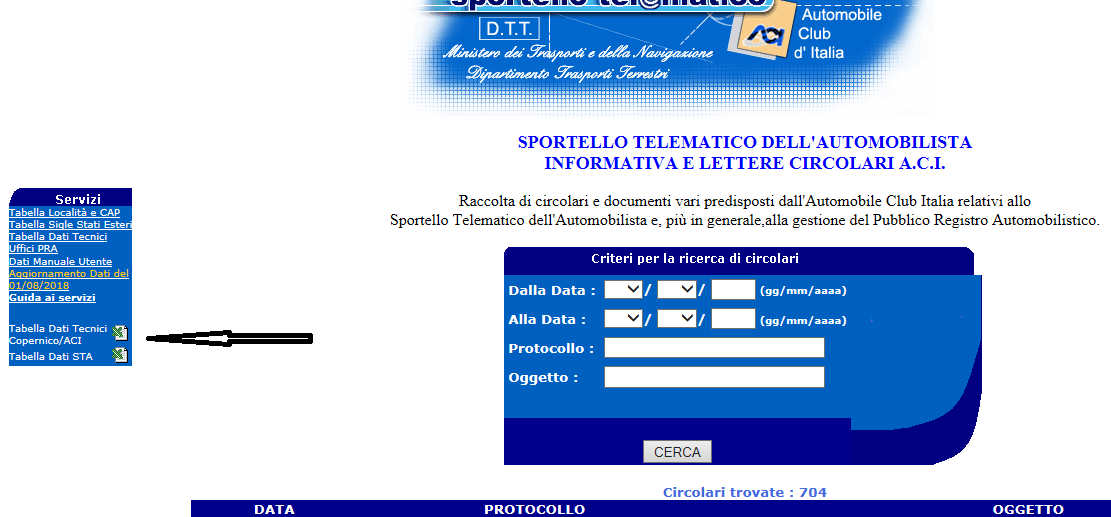 MODALITA’ OPERATIVE
VEDIAMO LE DIFFERENZE TRA

 SEMPLIFICAUTO LIGHT

 SEMPLIFICAUTO FULL
MODALITA’ OPERATIVE
SEMPLIFIC@UTO FULL
OGNI FORMALITA’ DEVE ESSERE GESTITA CON SEMPLIFIC@UTO
GLI ATTI DI VENDITA POSSONO ESSERE FATTI SIA SU

 CDP CARTACEO
MODALITA’ OPERATIVE
SEMPLIFIC@UTO FULL
OGNI FORMALITA’ DEVE ESSERE GESTITA CON SEMPLIFIC@UTO
GLI ATTI DI VENDITA POSSONO ESSERE FATTI SIA SU

 CDP CARTACEO
 MATERIALIZZANDO UN CDP DIGITALE
MODALITA’ OPERATIVE
SEMPLIFIC@UTO FULL
OGNI FORMALITA’ DEVE ESSERE GESTITA CON SEMPLIFIC@UTO
GLI ATTI DI VENDITA POSSONO ESSERE FATTI SIA SU

 CDP CARTACEO
 MATERIALIZZANDO UN CDP DIGITALE
 RENDENDO DIGITALE E MATERIALIZZANDO UN CDP CARTACEO
MODALITA’ OPERATIVE
SEMPLIFIC@UTO FULL
OGNI FORMALITA’ DEVE ESSERE GESTITA CON SEMPLIFIC@UTO
GLI ATTI DI VENDITA POSSONO ESSERE FATTI SIA SU

 CDP CARTACEO
 MATERIALIZZANDO UN CDP DIGITALE
 RENDENDO DIGITALE E MATERIALIZZANDO UN CDP CARTACEO
GENERANDO UN CDP NATIVO DIGITALE
MODALITA’ OPERATIVE
SEMPLIFIC@UTO FULL
DI TUTTE LE FORMALITA’ VANNO FATTI I FASCICOLI DIGITALI
MODALITA’ OPERATIVE
SEMPLIFIC@UTO FULL
DI TUTTE LE FORMALITA’ VANNO FATTI I FASCICOLI DIGITALI
SOLO GLI ATTI DI VENDITA NON FATTI IN MODALITA’ NATIVO DIGITALE DEVONO ESSERE POI PORTATI AL PRA
MODALITA’ OPERATIVE
SEMPLIFIC@UTO FULL
DI TUTTE LE FORMALITA’ VANNO FATTI I FASCICOLI DIGITALI
SOLO GLI ATTI DI VENDITA NON FATTI IN MODALITA’ NATIVO DIGITALE DEVONO ESSERE PORTATI AL PRA
ENTRO LA QUINDICINA SUCCESSIVA LA TRASMISSIONE
MODALITA’ OPERATIVE
SEMPLIFIC@UTO FULL
CON LA STESSA MODALITA’ ANDRANNO PORTATI AL PRA LE TARGHE E LE CARTE DI CIRCOLAZIONE DELLE RADIAZIONI
ENTRO LA QUINDICINA SUCCESSIVA LA TRASMISSIONE
MODALITA’ OPERATIVE
SEMPLIFIC@UTO FULL
GLI ALTRI DOCUMENTI INVIATI IN MODALITA’ TELEMATICA AL PRA DOVRANNO ESSERE DISTRUTTI QUANDO COMPARIRA’ NELLA “GESTIONE CONSEGNE” LA RELATIVA COMUNICAZIONE. NORMALMENTE AL MASSIMO IL MESE 4 DISTRUGGIAMO IL MESE 1
MODALITA’ OPERATIVE
SEMPLIFIC@UTO LIGHT
SI FANNO I FASCICOLI DIGITALI SOLO DELLE PRATICHE CHE DESIDERIAMO
MODALITA’ OPERATIVE
SEMPLIFIC@UTO LIGHT
SI FANNO I FASCICOLI DIGITALI SOLO DELLE PRATICHE CHE DESIDERIAMO
LE ALTRE SI PORTANO COME SEMPRE MANUALMENTE AL PRA
MODALITA’ OPERATIVE
SEMPLIFIC@UTO LIGHT
SI FANNO I FASCICOLI DIGITALI SOLO DELLE PRATICHE CHE DESIDERIAMO
LE ALTRE SI PORTANO COME SEMPRE MANUALMENTE AL PRA
MA :
MODALITA’ OPERATIVE
SEMPLIFIC@UTO LIGHT
NON ESISTE LA GESTIONE CONSEGNE QUINDI:
LE PRATICHE CHE PREVEDONO LA CONSEGNA DI DOCUMENTI NON SI POSSONO FARE IN MODALITA’ DIGITALE
MODALITA’ OPERATIVE
SEMPLIFIC@UTO LIGHT
NO RADIAZIONI (CONSEGNA CC E TARGHE)
MODALITA’ OPERATIVE
SEMPLIFIC@UTO LIGHT
NO RADIAZIONI (CONSEGNA CC E TARGHE)
NO ATTI DI VENDITA REDATTI IN MODALITA’ CARTACEA
MODALITA’ OPERATIVE
SEMPLIFIC@UTO LIGHT
NO RADIAZIONI (CONSEGNA CC E TARGHE)
NO ATTI DI VENDITA REDATTI IN MODALITA’ CARTACEA
NO ATTI DI VENDITA DI CDPD MATERIALIZZATI
MODALITA’ OPERATIVE
SEMPLIFIC@UTO LIGHT
SI POSSONO FARE SOLO ATTI NATIVI DIGITALI CON FIRMA GRAFOMETRIA
MODALITA’ OPERATIVE
SEMPLIFIC@UTO LIGHT
SI POSSONO FARE SOLO ATTI NATIVI DIGITALI CON FIRMA GRAFOMETRIA
SI POSSONO FARE PERDITE DI POSSESSO
MODALITA’ OPERATIVE
SEMPLIFIC@UTO LIGHT
SI POSSONO FARE SOLO ATTI NATIVI DIGITALI CON FIRMA GRAFOMETRIA
SI POSSONO FARE PERDITE DI POSSESSO
SI POSSONO FARE REVOCA FERMI
MODALITA’ OPERATIVE
SEMPLIFIC@UTO LIGHT
SI POSSONO FARE SOLO ATTI NATIVI DIGITALI CON FIRMA GRAFOMETRIA
SI POSSONO FARE PERDITE DI POSSESSO
SI POSSONO FARE REVOCA FERMI
SI POSSONO FARE DUPLICATI CDP etc
PARLIAMO DI
FIRMA GRAFOMETRICA
FIRMA REMOTA
FIRMA GRAFOMETRICA
OVVIAMENTE PRATICHE LIGHT E’ GIA’ IN GRADO DI ACQUISIRLA CON QUALUNQUE TAVOLETTA CHE SIA UNA PERIFERICA
SIAMO IN ATTESA DI SAPERE SE, QUANDO E QUALE TAVOLETTA VERRA’ FORNITA DA ACI
FIRMA GRAFOMETRICA
SIAMO FORTEMENTE CONTRARI A FIRME GEOLOCALIZZATE  O A STRUMENTI DI FIRMA CHE CERTIFICHINO IL VENDITORE
FIRMA GRAFOMETRICA
SIAMO FORTEMENTE CONTRARI A FIRME GEOLOCALIZZATE  O A STRUMENTI DI FIRMA CHE CERTIFICHINO IL VENDITORE
AD ESEMPIO LO “SPID” (SISTEMA PUBBLICO DI IDENTITA’  DIGITALE)
FIRMA GRAFOMETRICA
SIAMO FORTEMENTE CONTRARI A FIRME GEOLOCALIZZATE  O A STRUMENTI DI FIRMA CHE CERTIFICHINO IL VENDITORE
AD ESEMPIO LO “SPID” (SISTEMA PUBBLICO DI IDENTITA’  DIGITALE)
PERCHE’ TOGLIE L’IMPORTANZA DELL’AUTENTICATORE E SPIANA LA STRADA A DELLE MODALITA’ CHE CI ESCLUDEREBBERO
CERTIFICATO DI FIRMA
TUTTI NOI ABBIAMO UN CERTIFICATO DI FIRMA  RILASCIATO, AD ESEMPIO, DA INFOCAMERE O DA ARUBA
CERTIFICATO DI FIRMA
TUTTI NOI ABBIAMO UN CERTIFICATO DI FIRMA  RILASCIATO, AD ESEMPIO, DA INFOCAMERE O DA ARUBA
E PRATICHE LIGHT RENDE DISPONIBILI I DOCUMENTI DA FIRMARE
CERTIFICATO DI FIRMA
TUTTI NOI ABBIAMO UN CERTIFICATO DI FIRMA  RILASCIATO, AD ESEMPIO, DA INFOCAMERE O DA ARUBA
E PRATICHE LIGHT RENDE DISPONIBILI I DOCUMENTI DA FIRMARE
SI APRE LA CARTELLA DOVE VI SONO I FILE E L’UTENTE MANUALMENTE  LI FIRMA UTILIZZANDO IL PROGRAMMA PRESENTE NEL TOKEN, LA SMART CARD O ALTRO
FIRMA REMOTA
CON LA FIRMA REMOTA IL CERTIFICATO E’ MESSO A DISPOSIZIONE DA UN ENTE CERTIFICATORE
FIRMA REMOTA
CON LA FIRMA REMOTA IL CERTIFICATO E’ MESSO A DISPOSIZIONE DA UN ENTE CERTIFICATORE
CI SI COLLEGA IN VIA TELEMATICA INVIANDO I CODICI DI ACCESSO E IL CERTIFICATORE RESTITUISCE IL FILE FIRMATO
FIRMA REMOTA
CON LA FIRMA REMOTA IL CERTIFICATO E’ MESSO A DISPOSIZIONE DA UN ENTE CERTIFICATORE
CI SI COLLEGA IN VIA TELEMATICA INVIANDO I CODICI DI ACCESSO E IL CERTIFICATORE RESTITUISCE IL FILE FIRMATO
CON PRATICHE LIGHT I CODICI SONO INSERITI NEI DATI DELL’UTENTE
FIRMA REMOTA
CON LA FIRMA REMOTA IL CERTIFICATO E’ MESSO A DISPOSIZIONE DA UN ENTE CERTIFICATORE
CI SI COLLEGA IN VIA TELEMATICA INVIANDO I CODICI DI ACCESSO E IL CERTIFICATORE RESTITUISCE IL FILE FIRMATO
CON PRATICHE LIGHT I CODICI SONO INSERITI NEI DATI DELL’UTENTE
TUTTO SI FIRMA CON UN SOLO CLICK
FIRMA REMOTA
ABBIAMO FATTO L’ACCORDO CON UNA SOCIETA’ CERTIFICATRICE E QUINDI
FIRMA REMOTA
ABBIAMO FATTO L’ACCORDO CON UNA SOCIETA’ CERTIFICATRICE E QUINDI
SIAMO GIA’ OPERATIVI CON PRATICHE LIGHT PER LA FIRMA REMOTA
FIRMA REMOTA
ABBIAMO FATTO L’ACCORDO CON UNA SOCIETA’ CERTIFICATRICE E QUINDI
SIAMO GIA’ OPERATIVI CON PRATICHE LIGHT PER LA FIRMA REMOTA
QUESTO SIGNIFICA CHE CHI VUOLE PUO’ CHIEDERE A QUELLA SOCIETA’ DI ESSERE CERTIFICATO
FIRMA REMOTA
IL COSTO ANNUO DEL CERTIFICATO E’ DI EURO
-110 PER ILPRIMO
- 60 PER OGNI CERTIFICATO SUCCESSIVO ABBINATO ALLA STESSA P.IVA
FIRMA REMOTA
IL COSTO ANNUO DEL CERTIFICATO E’ DI EURO
-110 PER ILPRIMO
- 60 PER OGNI CERTIFICATO SUCCESSIVO ABBINATO ALLA STESSA P.IVA
GIA’ PERCHE’ OGNI CERTIFICATORE DOVRA’ AVERE UNA SUA FIRMA
FIRMA REMOTA
IL COSTO ANNUO DEL CERTIFICATO E’ DI EURO
-110 PER ILPRIMO
- 60 PER OGNI CERTIFICATO SUCCESSIVO ABBINATO ALLA STESSA P.IVA
GIA’ PERCHE’ OGNI CERTIFICATORE DOVRA’ AVERE UNA SUA FIRMA
IN QUANTO NON APPORRA’ LA FIRMA GRAFOMETRICA MA QUELLA DIGITALE
FIRMA REMOTA
ABBIAMO CHIESTO AD ACI SE POTESSE LUI FARCI DA ENTE CERTIFICATORE
FIRMA REMOTA
ABBIAMO CHIESTO AD ACI SE POTESSE LUI FARCI DA ENTE CERTIFICATORE
ASSEGNANDO AD OGNI AUTENTICATORE UN CERTIFICATO, COSI’ COME AVVIENE PER I FUNZIONARI PRA
FIRMA REMOTA
ABBIAMO CHIESTO AD ACI SE POTESSE LUI FARCI DA ENTE CERTIFICATORE
ASSEGNANDO AD OGNI AUTENTICATORE UN CERTIFICATO, COSI’ COME AVVIENE PER I FUNZIONARI PRA
LA RISPOSTA AVUTA ALLORA E’ STATA POSSIBILISTICA E QUINDI ABBIAMO AVVISATO I NOSTRI CLIENTI DI QUESTA POSSIBILITA’ PER EVITARE UN COSTO
FIRMA REMOTA
AD UNA RICHIESTA DI AGGIORNAMENTO DELLA SITUAZIONE FATTA PROPRIO IN QUESTI GIORNI SIA SULLE TAVOLETTE CHE SULLA FIRMA REMOTA
FIRMA REMOTA
AD UNA RICHIESTA DI AGGIORNAMENTO DELLA SITUAZIONE FATTA PROPRIO IN QUESTI GIORNI SIA SULLE TAVOLETTE CHE SULLA FIRMA REMOTA
CI E’ STATO SCRITTO CHE “……[OMISSIS]….SPERIAMO CHE A SETTEBRE LA SITUAZIONE SI SBLOCCHI”
FIRMA REMOTA
AD UNA RICHIESTA DI AGGIORNAMENTO DELLA SITUAZIONE FATTA PROPRIO IN QUESTI GIORNI SIA SULLE TAVOLETTE CHE SULLA FIRMA REMOTA
CI E’ STATO SCRITTO CHE “……[OMISSIS]….SPERIAMO CHE A SETTEBRE LA SITUAZIONE SI SBLOCCHI”
QUINDI ESSENDO ANCORA APERTA LA POSSIBILITA’ DI POTERLE AVERE OGNUNO DECIDA COSA FARE
VEDIAMO LE PROCEDURE SU PRATICHE LIGHT
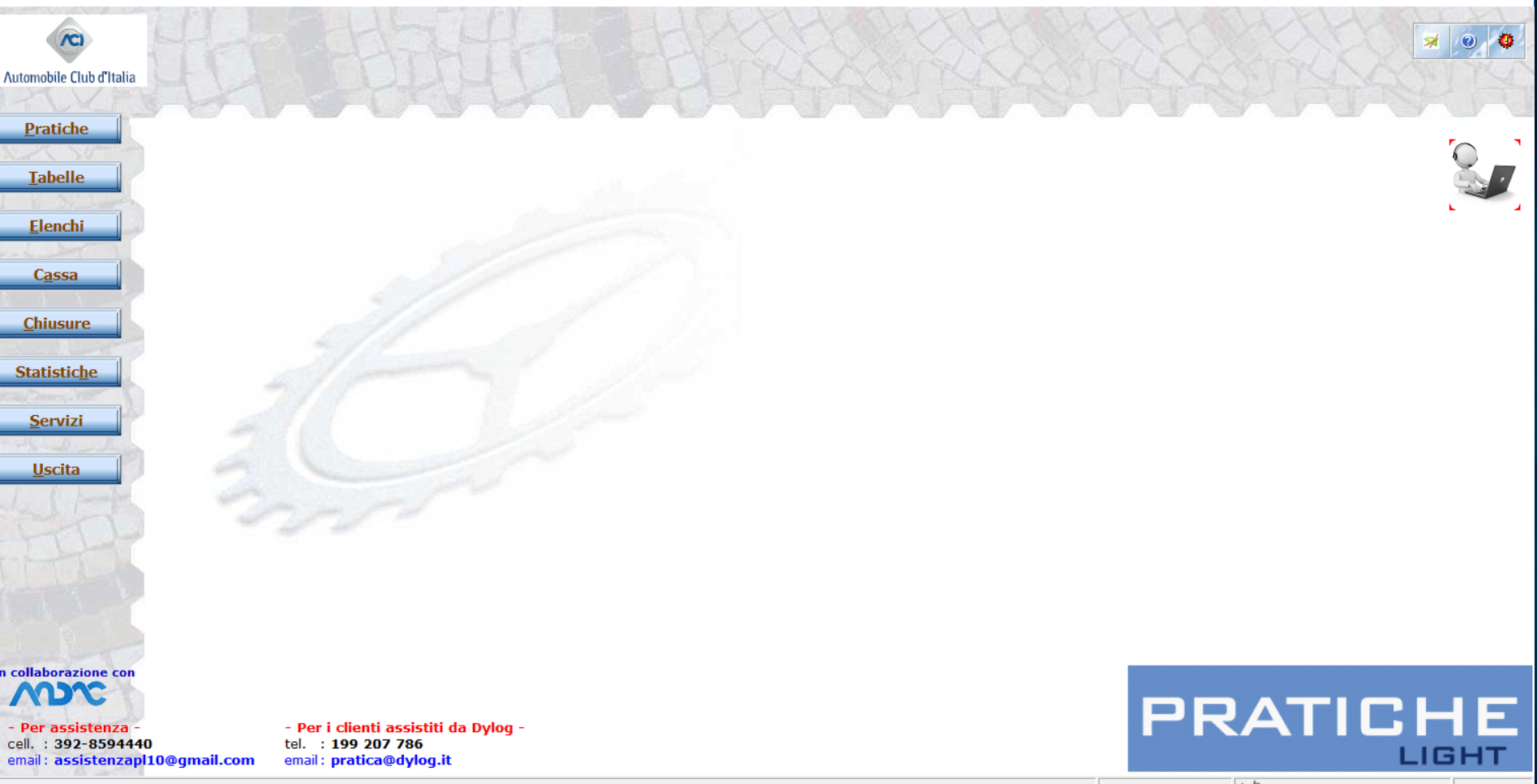